Минералогo-геохимические особенности сульфидных руд гидротермального поля Ашадзе-1, Срединно-Атлантический хребет(САХ)
Анна Фирстова, Т.В. Степанова, Г.А. Черкашев

ВНИИОкеангеология, С.-Петербург
СПбГУ, Институт Наук о Земле
«Металлогения древних и современных океанов–2018
Г.Миасс
Район исследований
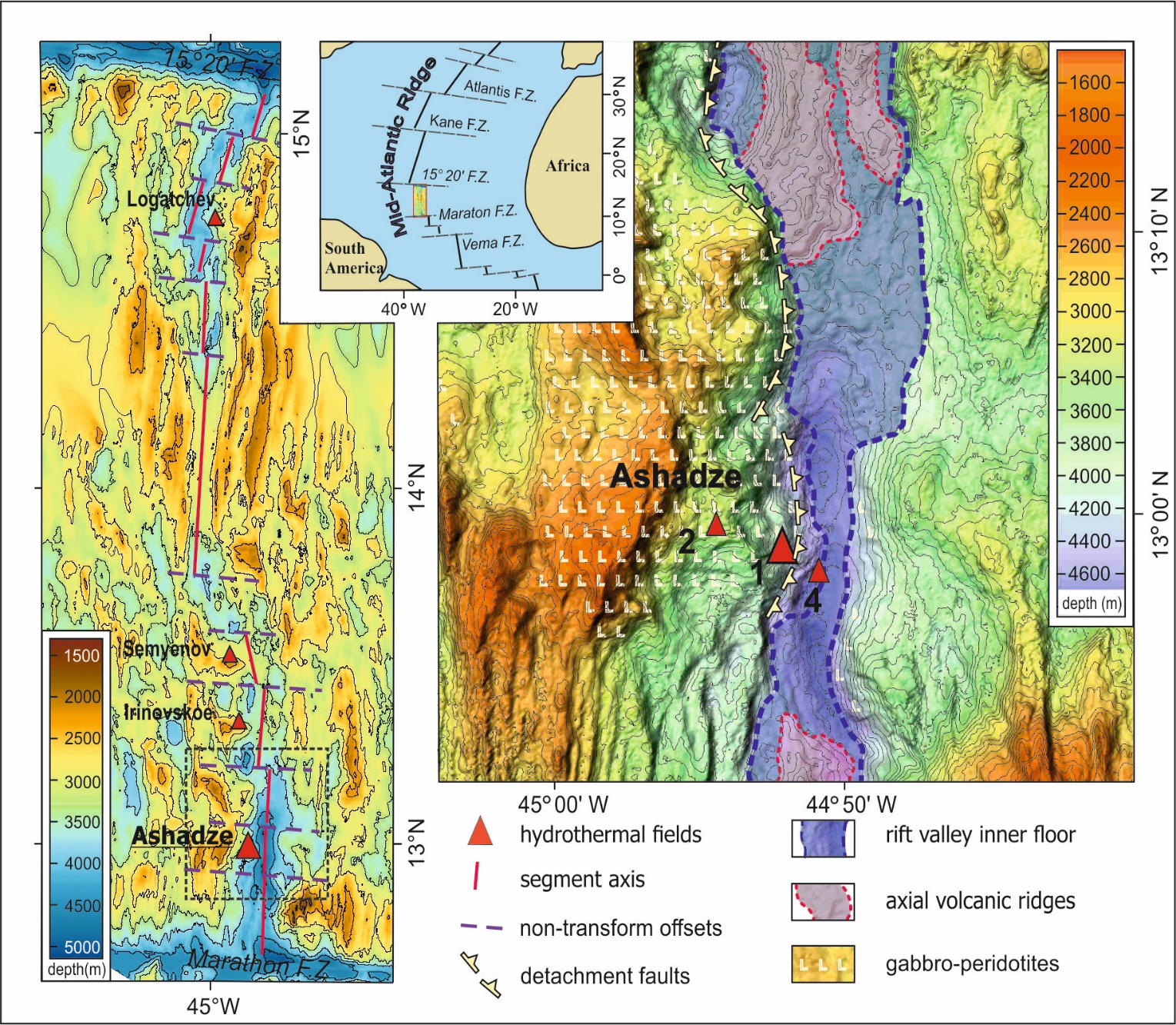 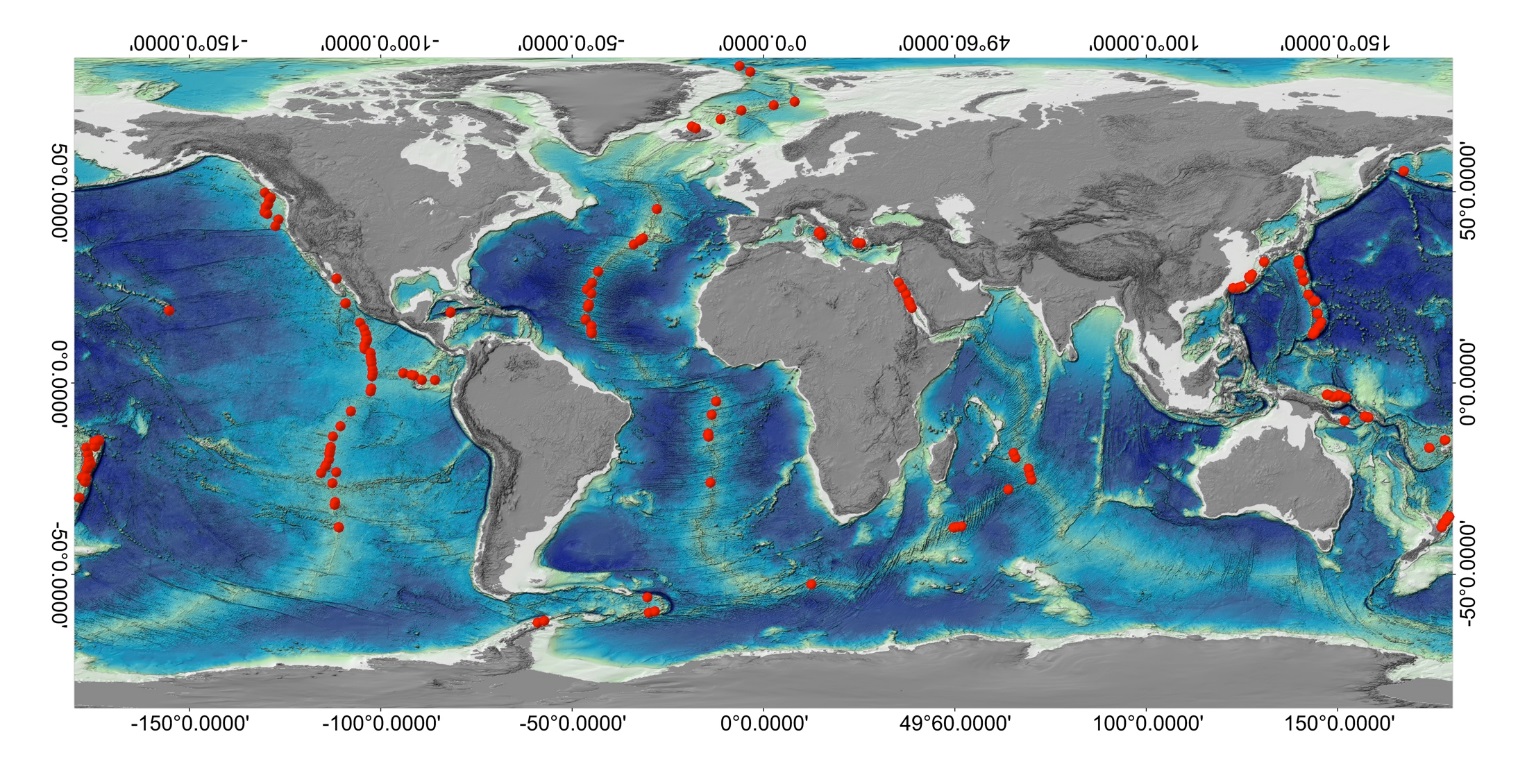 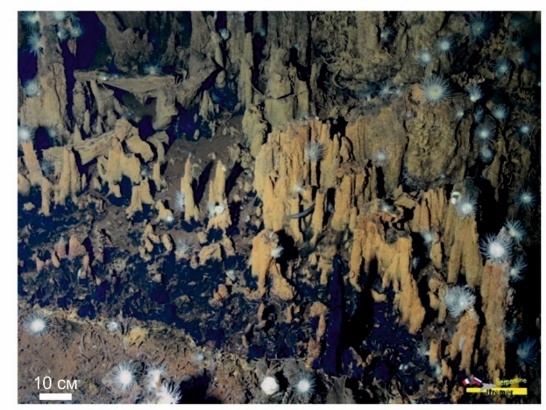 (Beaulieu et al., 2015)
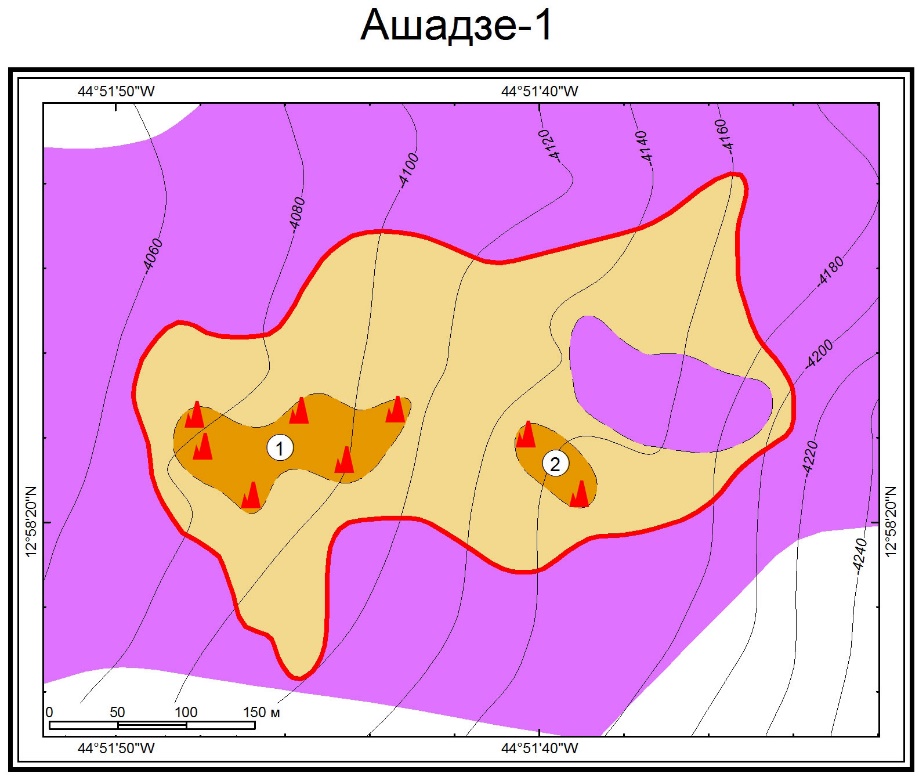 Материалы и методы
Материалы:

Исследование было проведено по 55 образцам сульфидных труб, отобранные на 12 станциях пробоотбора в ходе 24-го рейса НИС «Профессор Логачёв» (ПМГРЭ, 2005 г.)

Методы:
Mакроскопическое изучение образцов
Оптическая микросокопия  (ВНИИОкеангеология)
Микрозондовые исследования (СПбГУ, ресурсный центр «Геомодель»)
Ренгтенофазовый анализ (IFREMER, France)
Атомно-абсорбционный анализ – ВНИИОкеангеология
 ICP-MS (ВИМС, ВСЕГЕИ)
Определение изотопного состава серы (ВСЕГЕИ)
Определение возрастных характеристик (СПбГУ)
Халькопиритовые трубы
Сформировались на породах фундамента, на что указывают очень высокие содержаниям никеля (0,12 %) и кобальта (0,32%), характерные для штокверкового оруденения. 

Температура рудоносного флюида максимальная (>350° C): об этом свидетельствует присутствие изокубанита кобальтпентландита и миллерита, а также высокие содержания, селена, кобальта и никеля. 

Для флюида характерны значения δ34S в интервале от +3.9 до +4.9 ‰, что соответствует начальным порциям гидротермальной разгрузки, а на её пульсационный характер указывает ритмично-слоистая текстура труб
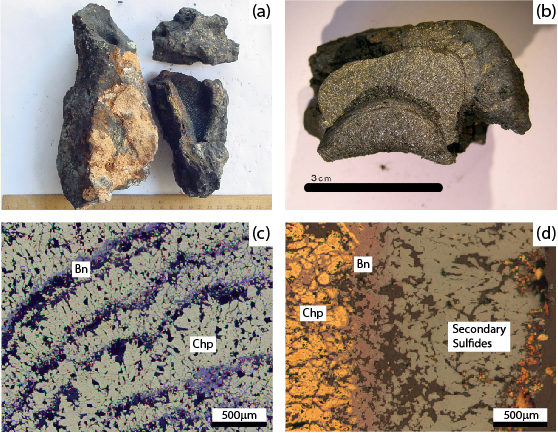 Кобальтпентландит и миллерит; самородное золото; единичных зерна теллуридов никеля (мелонит) с изоморфной примесью висмута
Пирротин-изокубанитовые трубы
Сформировались в две стадии:

I стадия
сформировался пирротин-изокубанитовый агрегат из высокотемпературного флюида (350° C) 
флюид (δ34S от +3.8 до +4.5 ‰), что, возможно, соответствует начальным порциям флюида.

II стадия
флюид (<=350C), более окисленный. Трансформации первичных минералов, образование новых генераций
δ34S от +6.5 до +7.3 ‰, может быть следствием отложения сульфидов при замещении ангидрита.
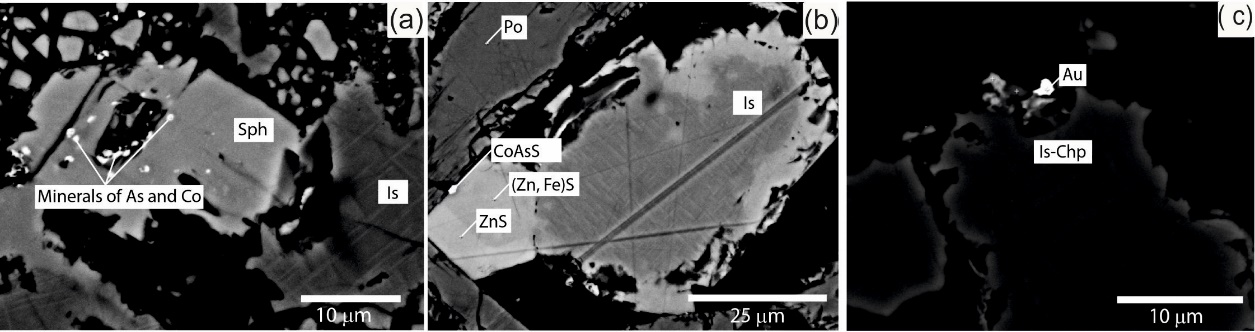 Co-As-минералы; изоморфные примеси Co в минералах. Самородное золото и электрум; стибнит; сод. Железа в сфалерите  сред = 15 масс.%
Сфалеритовые трубы
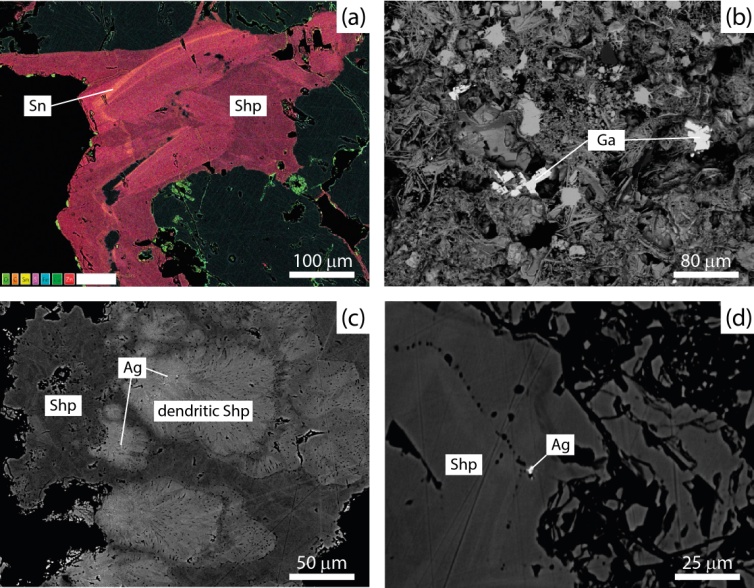 Выделяются две разновидности:

     Отлагавшиеся в среднетемпературных условиях из начального флюида 
(δ34S от +4.1 до +4.4 ‰) Характеризуются высоким сод-ем железа 15-21 масс. % Fe)  в сфалерите и вюртците, рудашевскитом-2Н
Высокие содержания олова, германия и кадмия

Формировались из средне-низкотемпературных, частично смешанных с морской водой флюидов 
(δ 34S от +6.5 до +14 ‰)
Характеризуются низким сод. железа в сфалеритом (1-10 масс. %).
Высокие содержания свинца, серебра
Cd, Sn - изоморфная примесь; электрум, кобальтин
Галенит, сам.серебро
Схема формирования
Firstova et al., 2016
Выводы
Сульфидные трубы и их фрагменты являются преобладающими среди рудного материала поля Ашадзе-1.
 Исследованные руды подразделяются на три минеральных типа: халькопиритовый, пирротин-изокубанитовый и сфалеритовый. 
Типоморфными минералами редких элементов в рудах поля Ашадзе-1 для халькопиритовых руд являются кобальтпентландит и миллерит, сфалеритовых – самородное серебро, галенит. Пирротин-изокубанитовые руды характеризуются большим разнообразием Co-As минералов и присутствие кобальта в виде изоморфной примеси почти во всех рудообразующих минералах. Акцессорная минерализация сульфидных руд отражает особенности  условий формирования каждого типа руд 
Основываясь на концентрациях и формах нахождения редких элементов в изучаемых рудах, они подразделяются на три группы:
- Co, Ni, Sb, Pb и Ag образуют самостоятельные минеральные фазы при высоких концентрациях этих элементов, при более низких значениях встречаются как изоморфные примеси в рудообразующих минералах.
- Au встречается в минеральной форме несмотря на невысокие концентрации в рудах. 
- Sn, Bi, Cd, Se и Ge даже при высоких значениях концентрируются только в виде изоморфной примеси в главных и второстепенных рудных минералах, либо не обнаруживаются. 
Главной особенностью вещественного состава является высокая (более 30%) сумма меди и цинка и практически полное отсутствие в описываемых рудах пирита, абсолютно преобладающего в рудах, связанных с базальтами. Руды поля Ашадзе-1 в целом, в сравнении с глубоководными сульфидами САХ, обогащены медью, значительно обогащены кобальтом, никелем, обогащающие породы габбро-перидотитового комплекса, а также цинком и его элементами-спутниками - кадмием, свинцом, серебром и, особенно, оловом 
Возраст сульфидных руд поля Ашадзе-1 оценивается около 7.2 тыс.лет. В то время как большинство сульфидов САХ гораздо древнее – в среднем, 100 тыс. лет. В результате проведенных исследований сделан вывод, что поле Ашадзе-1 является примером одноэтапной начальной стадии формирования, для которой построена предполагаемая модель первичных (без  значительных гипергенных изменений) рудоформирующих гидротермальных процессов в условиях ультраосновных вмещающих пород на морском дне
Спасибо за внимание